画里阴晴                                       吴冠中
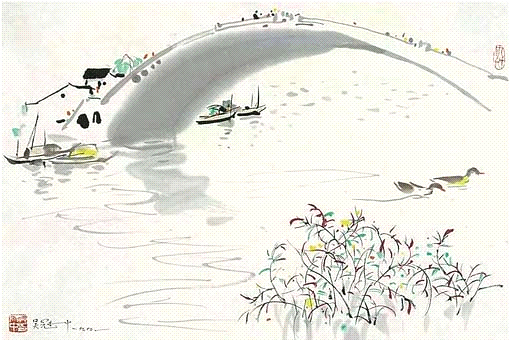 学习目标
1把握文章论述的中心，学习借鉴作者的艺术观点——艺术贵在创新。

2了解作者如何自然地引入话题,最后水到渠成地得出结论的方法。


3了解中国画与西洋画的特点，感受不同艺术风格的美，培养的创新精神。
渔歌子       唐代：张志和西塞山前白鹭飞，桃花流水鳜鱼肥。青箬笠，绿蓑衣，斜风细雨不须归。
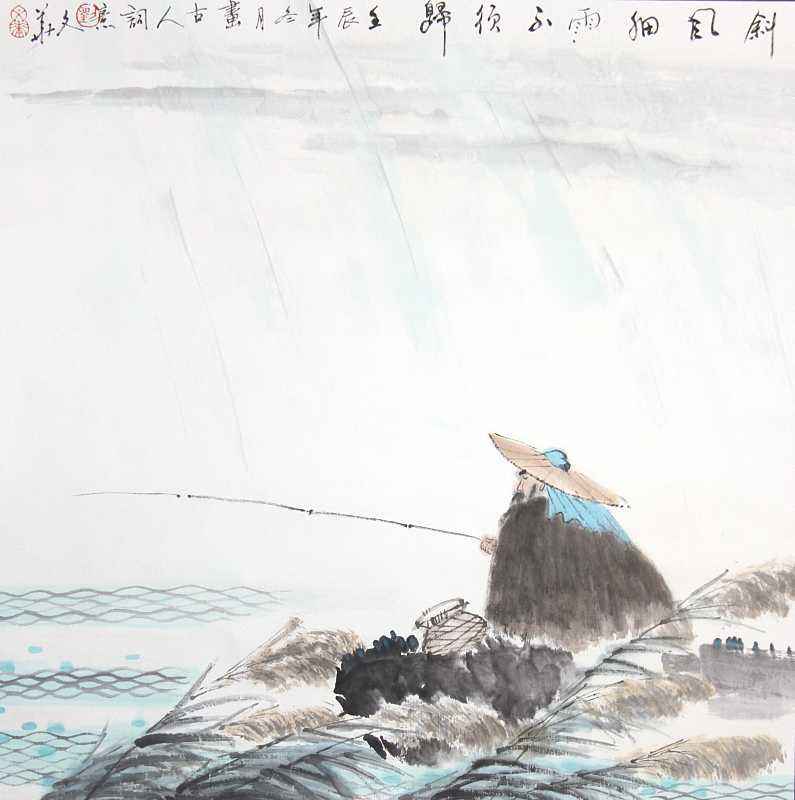 二、走进作者
1919年  出生于江苏省宜兴县。1947年  考取公费留学法国1991年  接受“法国文艺最高勋位”2002年  入选法兰西学士院终身通讯院士2003年  被中国文联授予金彩奖2010年 去世终生探索油画的民族化和中国画的现代化
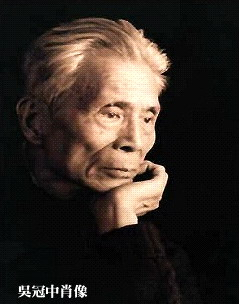 三、研学第一段
任务 
 1、概括第一段所写的内容，主要了哪些景物？
2、热情的主人有些遗憾，作者的心情怎样？从那些词语可以看出来？
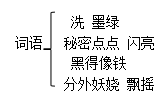 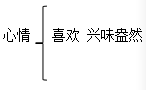 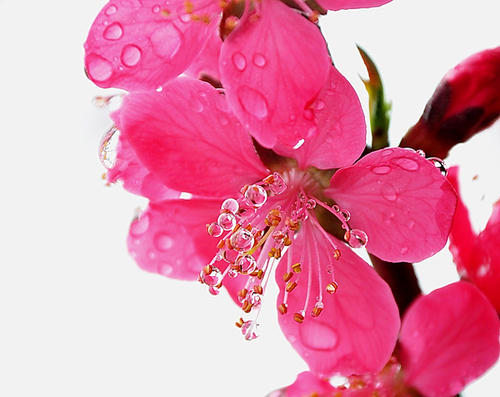 默看细雨湿桃花
哪个字？ 画龙点睛 承上启下
四、研学第二段
     任务：在第二段中作者对“湿”有怎么样的态度？在文中找到相关句子
湿了的大自然景色却格外地有韵味。     因为雨，有些景物朦胧了，有些形象突出了，表达着不同的意境。
五、研学第三段
任务：1、作者和西洋画家在绘画过程中喜欢表现阴天还是晴天？为什么？
2、油画适合表现什么天气？水墨画适合表现什么天气？
3、西洋画和中国画中的风雨有什么不同？
1、明确：作者喜欢表现阴天和微雨。他受益于中国画的成分多。西洋画家喜欢表现晴天，他们崇尚阳光，追求强烈的色彩感。2、明确：作为大自然的变态，一种事故来描写；一个是欣赏对象的审美趣味来表现。
水墨适合阴天
油画适合晴天
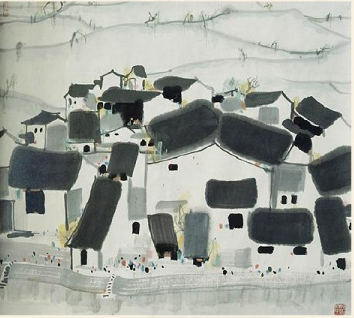 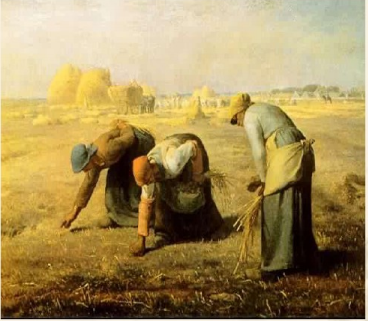 可是作者困惑：生活中每次表现不同对象时，永远需要寻找相适应的技法，现成的西方的和我国传统的技法都不很合用。
六、研学第四段任务：最后一句，又画油画又画水墨，这两个画种都不纯了。拿不定主意该定居在油画布还是水墨之乡。说明作者什么样的艺术主张呢？
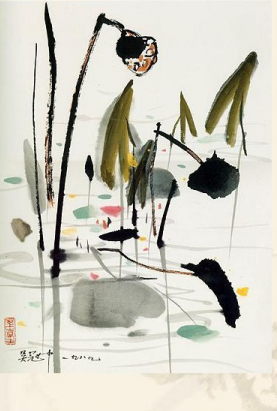 艺术贵在创新。 切忌盲目模仿，墨守成规。
鱼和熊掌可以兼得，就是一比喻的说法，及借鉴西方技法又承袭传统画法，创作出一种新的画法。
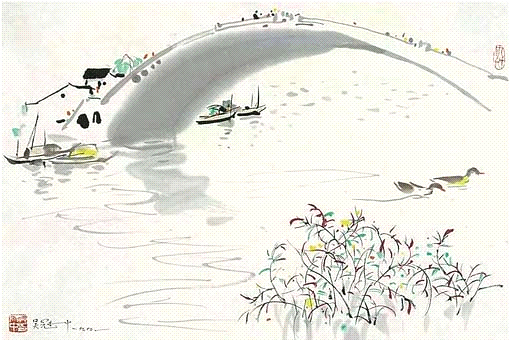 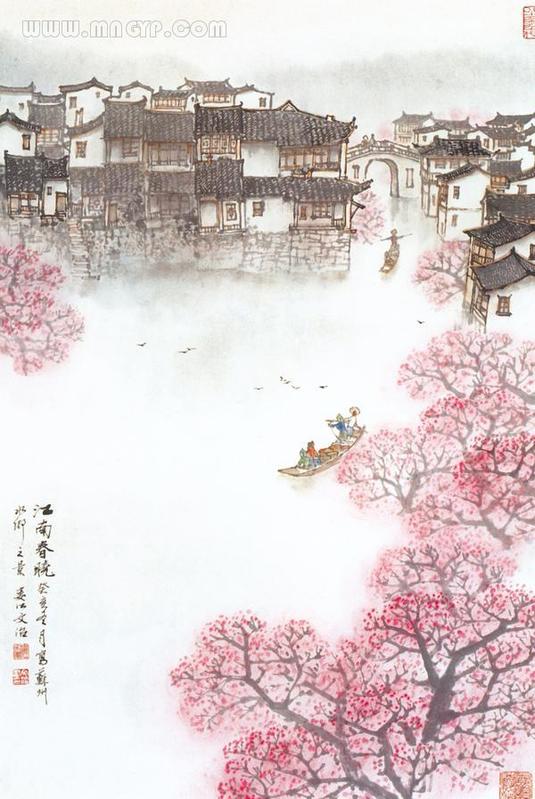 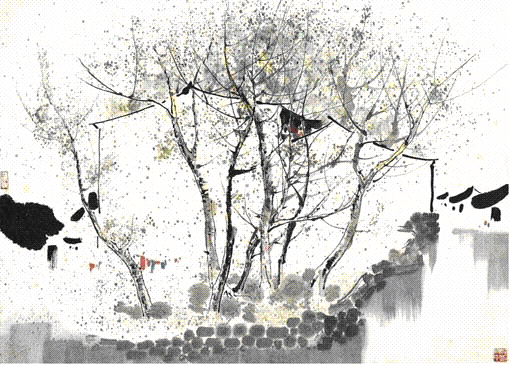 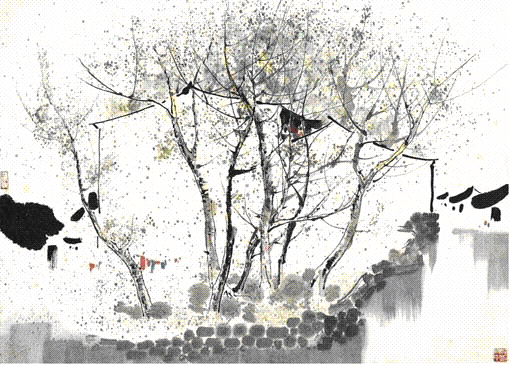 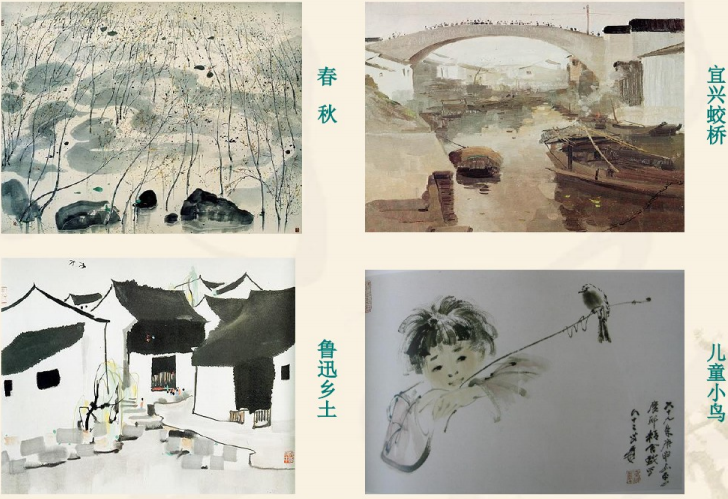